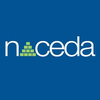 Federal resources for community development
Tax Credits
Appropriated Funds
Institutional
Health Sector
Low Income Housing Tax Credit
New Markets Tax Credit
Historic Preservation Tax Credit
Opportunity Zones
Housing and Urban Development (HUD)
US Dept of Agriculture (USDA)
Treasury Department
Health and Human Services (HHS)
Small Business Administration (SBA)
Economic Development Agency
Nat’l Endowment for the Arts
Banks (CRA)
National philanthropy
Federal Reserve System
Hospitals, Catholic in particular
Medicaid Waivers
Wrap around services
Insurance companies/payors
State Funding
South Carolina Community Development Tax Credit
Housing Trust Fund
Philanthropy
Health Partnerships
Equity through Social Impact Funds
Funding to support social determinants of health, i.e. housing, workforce development, entrepreneurship, education
Housing development
Housing Rehab
SC Office of Rural Health
Advocacy Alliances
Partnership for community planning
Champions for broadband expansion in rural areas
Private-Public partnership incentivizing private donors to make a financial contribution to a community development organization or financial institution and in return receive a state tax credit.
Other states with similar programs: Massachusetts, New Jersey, Florida